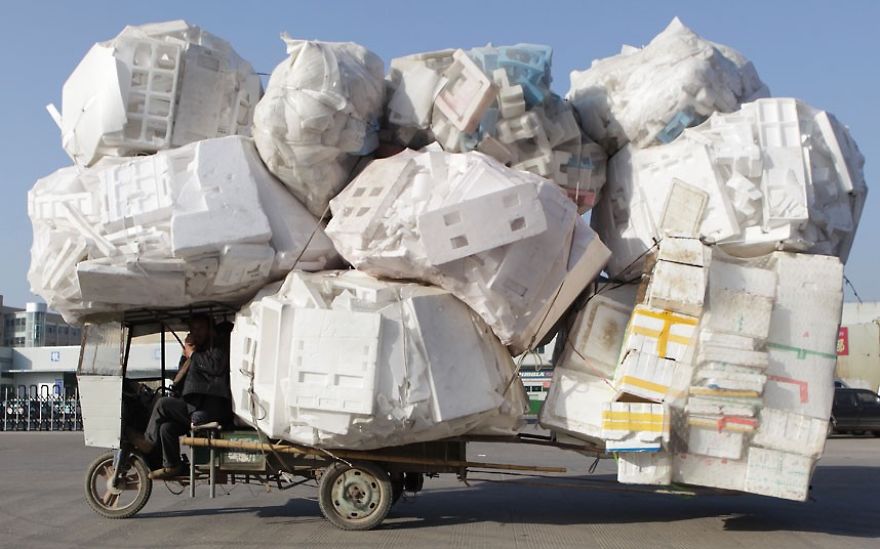 10. lekce
adverbia 3. deklinace a zájmena(aneb omnia mea mecum porto)
Adverbia od 3. deklinace
tvoří se přidáním koncovky -iter nebo -er ke genitivnímu kmeni, který vznikne po odtržení koncovky genitivu singuláru:
Pomocí koncovky -iter se tvoří adverbia od většiny adjektiv 3. deklinace, např.: 



Pomocí koncovky -iter se tvoří adverbia od adjektiv, jejiž kmen je zakončen na –nt-,  např.:
Osobní zájmena a zvratné zájmeno „se“
Latina  má  osobní  zájmena  pro  1.  a  2.  osobu  singuláru  i  plurálu.  Pro  3.  osobu  obou čísel  se  používá ukazovací zájmeno is, ea, id (ten, ta, to – v češtině ukazovací zájmena)
Zájmeno „se“ stejně jako v češtině nemá nominativ, používá se pouze, když je podmětem věty 3. osoba sg. nebo pl. (např. sē dēfendit: „on/ ona/ ono brání sebe“, sē dēfendunt „oni/ ony/ ona brání sebe“). 
Zájmena s předložkou cum: mēcum (se mnou), tēcum (s tebou), sēcum (s sebou), nōbīscum (s námi), vōbīscum (s vámi)
Použití zvratných zájmen
České  zvratné  zájmeno  vztahující  se  k 1.  nebo  2.  osobě  je  nutné  do  latiny  přeložit  pomocí  tvarů zájmena pro příslušnou osobu, nikoliv pomocí zvratného zájmena:
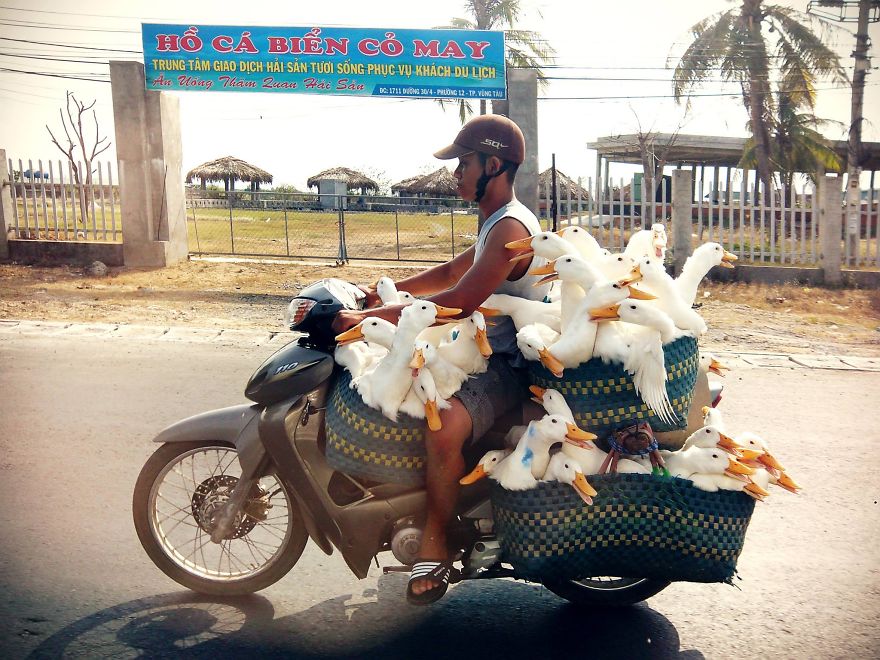 Přivlastňovací zájmena
Skloňují se jako adjektiva 1. a 2. deklinace
Singulár:
meus (m.), mea (f.), meum (n.) – můj
tuus (m.), tua (f.), tuum (n.) – tvůj
Plurál:
noster (m.), nostra (f.), nostrum (n.) – náš
Vester (m.), vestra (f.), vestrum (n.) – váš
Zvratné zájmeno (3. osoba sg. I pl.):
suus (m.), sua (f.), suum (n.) - svůj
Přivlastňovací zájmena:Příklady
¨‘Omnia mea mecum porto!
¨Cur omnia tua tecum portas? Non sapienter agis!
Omnia nostra nobiscum portare non possumus!
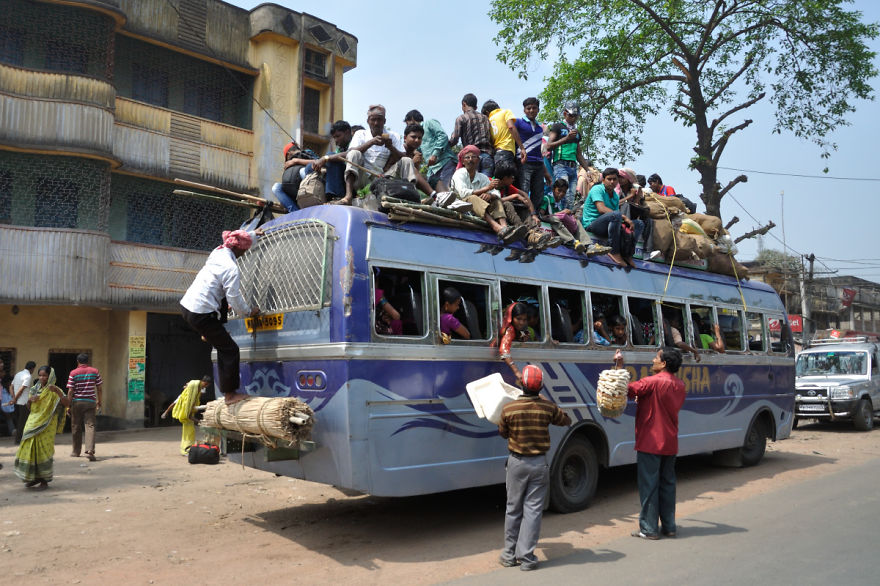 ¨‘Omnia sua secum portat!
Omnia vestra vobiscum portate!
Omnia sua secum portant…
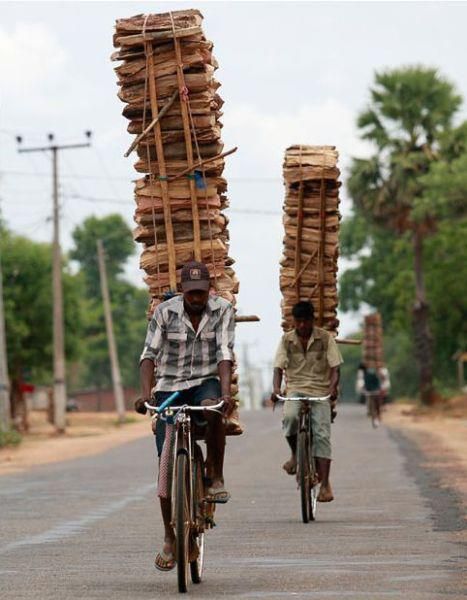 Ukazovací zájmena – is, ea, id
Is ea portat…
Ukazovací zájmena – idem, eadem, idem
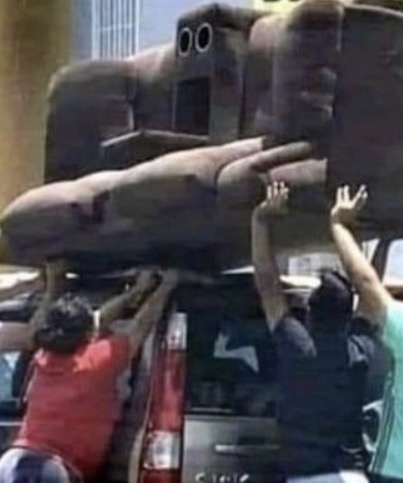 Omnes idem portamus…